Unit 7:Testing Phase
Testing session 1
Recommended VR applications
As soon as the list is ready by consortium will be added here
VR learning applications
What do you consider as most important to be tested?
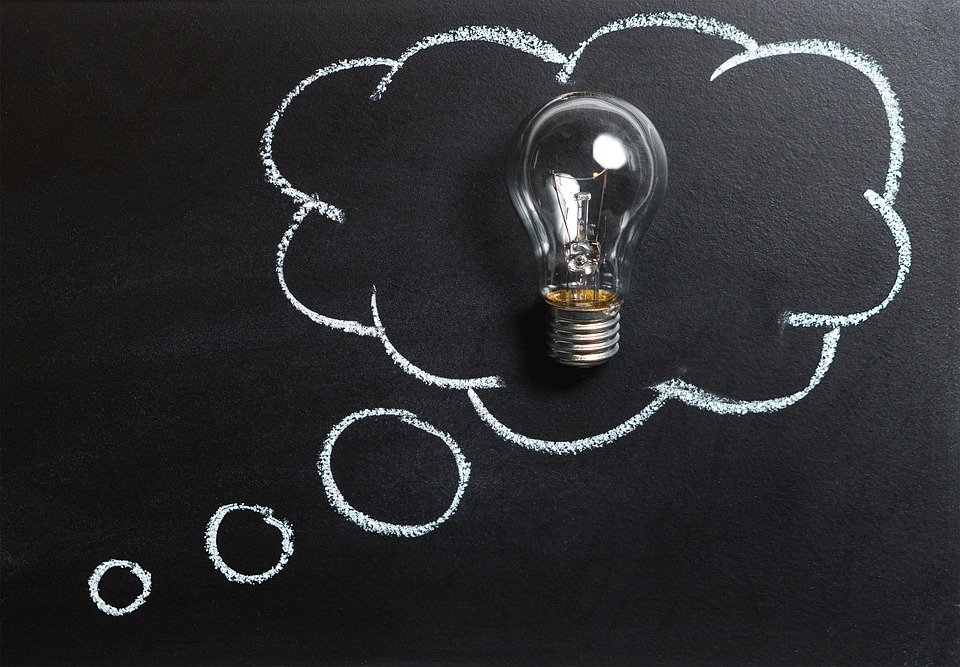 It’s your turn
In your team test 3 VR apps and complete the handout you have developed.

You have a total of 2 hours
Testing session 3
Subtitle
VR and low-skilled adults
How can a VR app supports low-skilled adults?
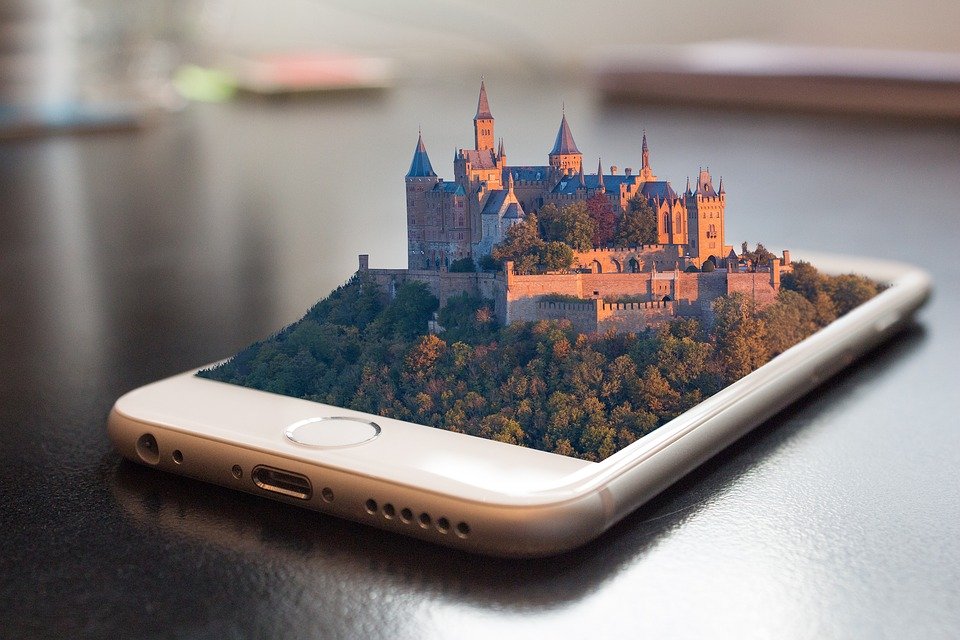 [Speaker Notes: Possible responses by participants:

facilitate their learning experiences. 
increase their engagement
improve their overall performance
Also, hands-on learning techniques like VR education directly contribute to increased cognitive abilities such as memory, attention, and concentration 
The more a learner is able to participate in life-like engagement, the easier it is to personally feel a connection to the subject material, making it easier for application and retention of the subject matter]
VR applications used for low-skilled adults
List with applications (when the list is completed by consortium it will be added here)

Public Speaking VR 
Nearpod 
Alchemy VR
It’s your turn!
Test one application that is suitable for low-skilled adults
Note down the advantages/benefits an adult can have while using this app
Present the results
Thank you so much for your participation!